コンピュータビジョン
担当: 井尻 敬
[Speaker Notes: ねらい
パターン認識の概要を正しく説明できる
パターン認識における一般的な処理の流れについて正しく説明できる
パターン認識において利用される識別機について正しく説明できる
+ プロトタイプ法
+ kNN
+ decision tree 
+ SVM]
Contents
01.   序論	  	: イントロダクション
02.　特徴検出1 		: テンプレートマッチング、コーナー検出、エッジ検出	
03.   特徴検出2 		: ハフ変換、 DoG，SIFT特徴			
04.　領域分割		: 領域分割とは，閾値法，領域拡張法，グラフカット法, 	
05.   オプティカルフロー : 領域分割残り，Lucas-Kanade法 	
06.　パターン認識基礎1	: パターン認識概論，サポートベクタマシン	
07.　パターン認識基礎2	: ニューラルネットワーク、深層学習
08.　パターン認識基礎3	: 主成分分析, オートエンコーダ
09.　プログラミング演習  1 : PC室
10.　プログラミング演習  2 : PC室
11.　プログラミング演習  3 : PC室
12.   プログラミング演習  4 : PC室
13.　プログラミング演習  5 : PC室
14.　プログラミング演習  6 : PC室
パターン認識とは1
3
パターン認識
『データの中の規則性を自動的に見つけ出し、その規則性を使ってデータを異なるカテゴリに分類する処理』 (PRML, C.M. Bishop)
例) 手書き文字画像の認識
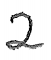 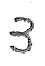 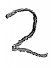 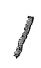 1
3
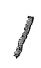 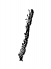 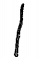 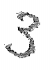 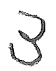 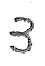 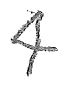 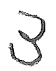 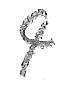 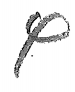 2
4
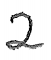 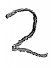 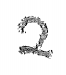 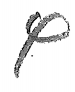 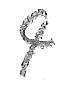 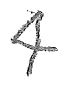 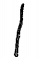 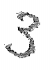 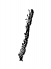 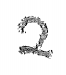 4
パターン認識
パターン認識は多様な分野で多様なデータに対して応用されている
データ	　研究分野
画像 	     	　画像認識 (Computer vision)
手書き文字	　文字認識 (Optical character recognition)
音声	     	　音声認識 (Speech recognition)
Genome   　Bioinformatics
生体	      	　Biometrics
   :		        :
5
身近な応用例 – 文字認識
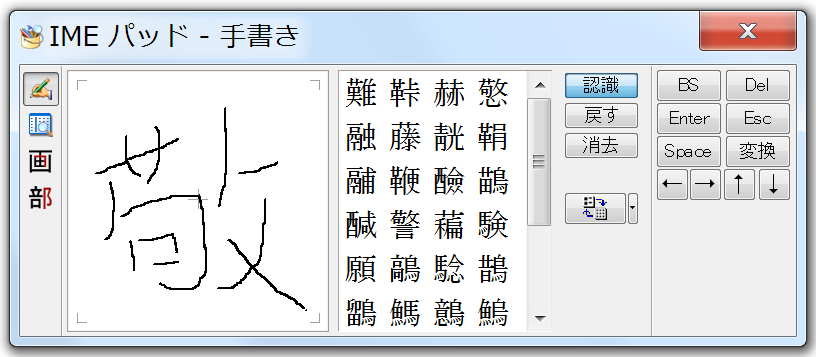 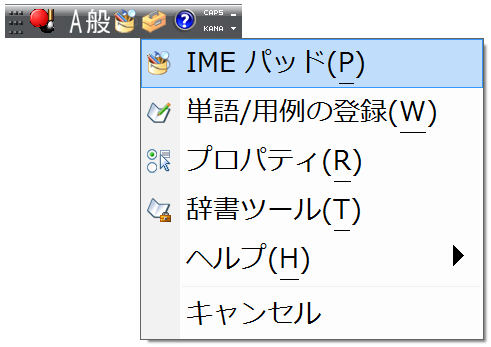 Windows IME pad
読めない漢字の手書きにより検索を支援
6
身近な応用例 - 音声認識
iOS
Windows
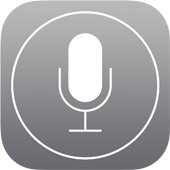 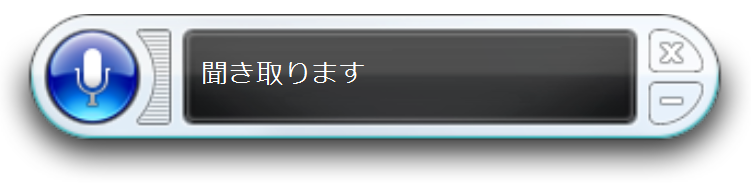 ©Microsoft
©Apple
siri
Dictation
『コントロールパネル > 音声認識』
7
身近な応用例 – その他
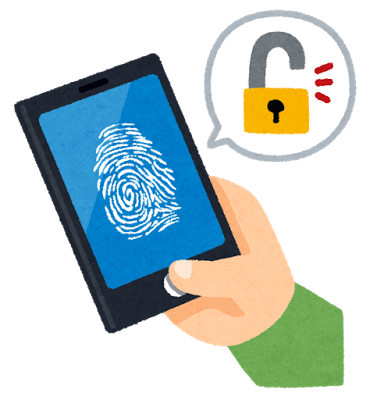 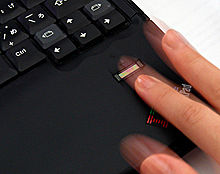 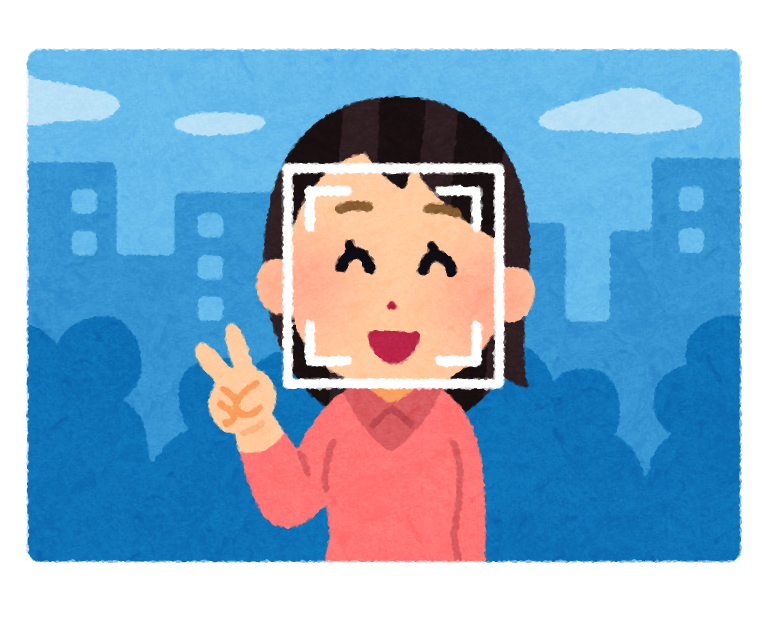 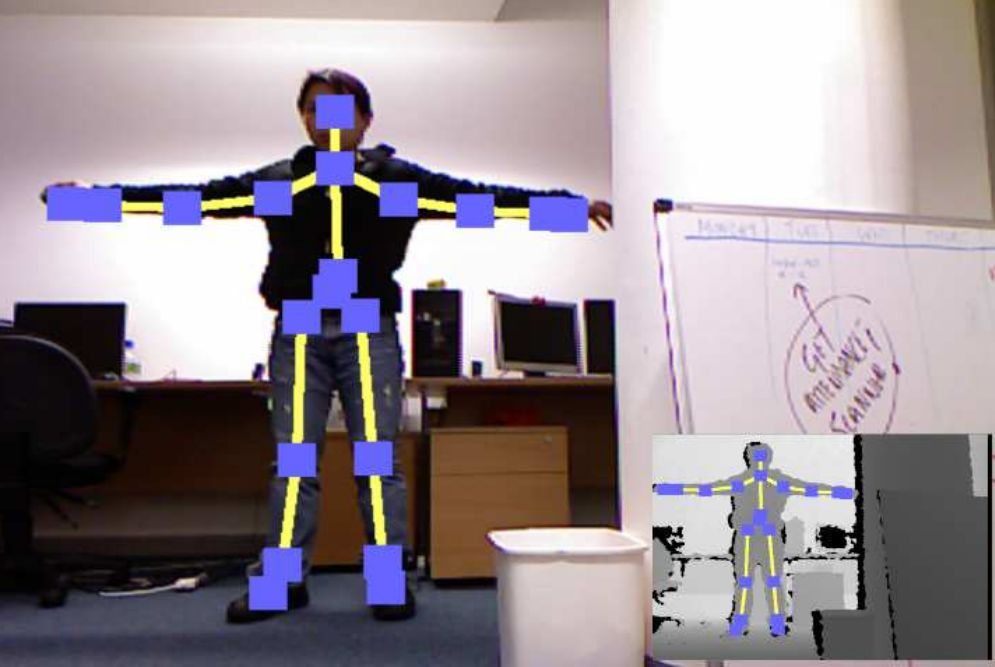 © IEEE Trans. Cyber. Hubert Shum, et al.
指紋認証
顔認識
姿勢追跡
ジェスチャ認識
8
パターン認識
『データの中の規則性を自動的に見つけ出し、その規則性を使ってデータを異なるカテゴリに分類する処理』 (PRML, C.M. Bishop)
1) クラス分類 Classification
『複数の入力データを既知のクラスに分類する』
※クラス分類のみをパターン認識と呼ぶ事もある
2) クラスタリング Clustering 
『複数の入力データから未知の類似したグループ　　（クラスタ）を発見する』
9
1) クラス分類 Classification
『複数の入力データを既知のクラスに分類する』
例) 果物の写真を、リンゴ・バナナ・みかんの3クラスに分類せよ
正解画像
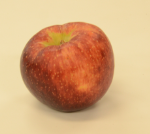 既知の3クラス
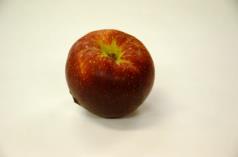 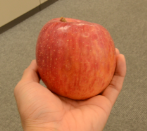 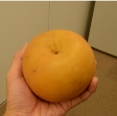 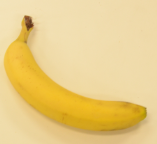 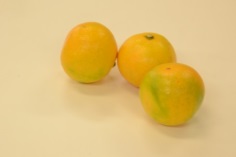 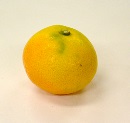 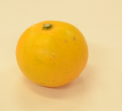 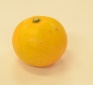 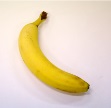 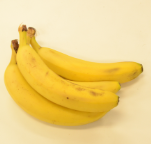 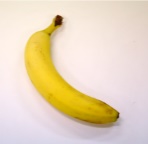 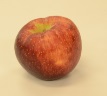 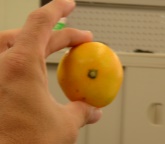 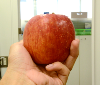 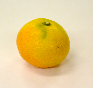 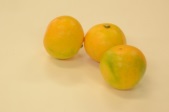 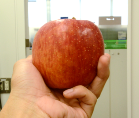 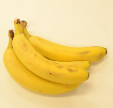 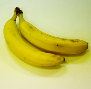 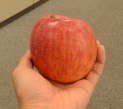 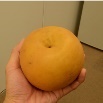 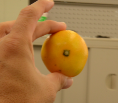 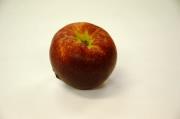 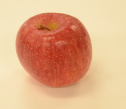 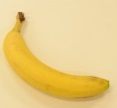 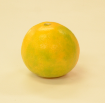 リンゴ
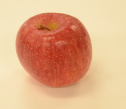 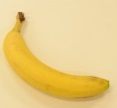 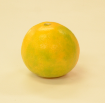 バナナ
みかん
リンゴ
バナナ
みかん
10
2) クラスタリング Clustering 
『複数の入力データから未知の類似したグループ　　　（クラスタ）を発見する』
例) 果物の写真を、類似したグループを発見せよ
クラスタ1
クラスタ2
特徴2
丸み
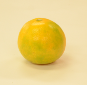 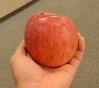 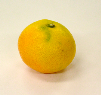 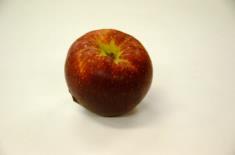 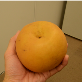 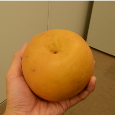 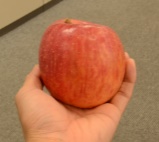 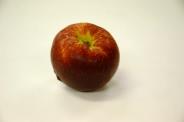 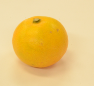 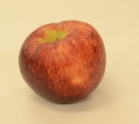 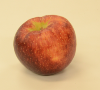 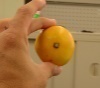 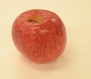 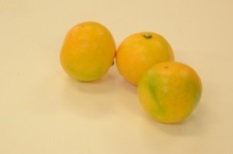 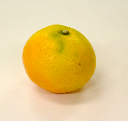 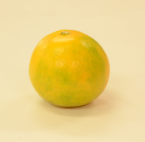 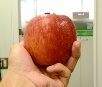 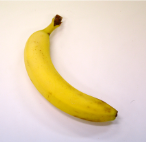 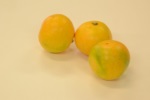 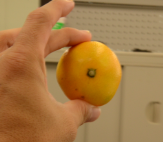 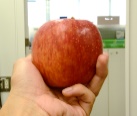 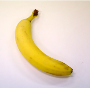 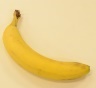 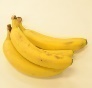 クラスタ3
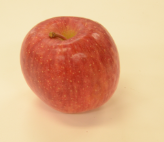 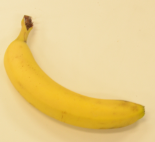 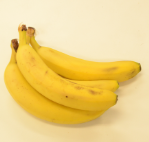 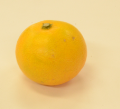 特徴1: 赤み
特徴空間
11
パターン認識
『データの中の規則性を自動的に見つけ出し、その規則性を使ってデータを異なるカテゴリに分類する処理』 (PRML, C.M. Bishop)
1) クラス分類 Classification 本日の対象はこちら
『複数の入力データを既知のクラスに分類する』
※クラス分類のみをパターン認識と呼ぶ事もある
2) クラスタリング Clustering 
『複数の入力データから未知の類似したグループ　　（クラスタ）を発見する』
12
パターン認識とは2
13
『写真を、リンゴ・バナナ・みかんの3クラスに分類せよ』
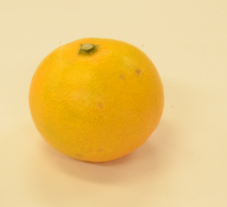 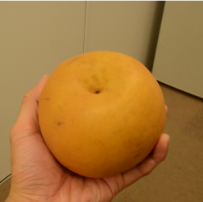 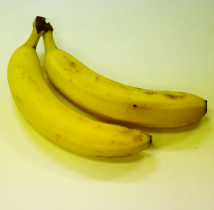 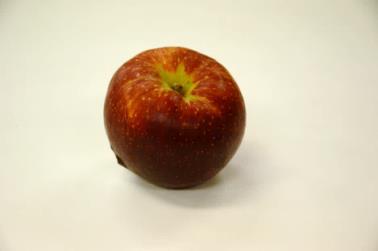 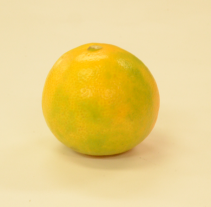 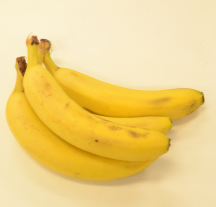 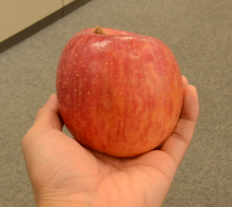 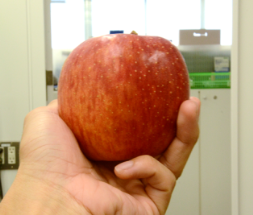 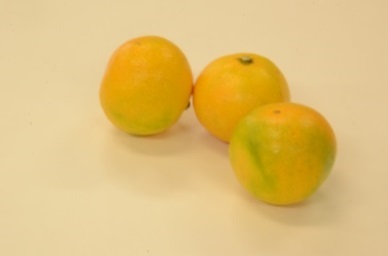 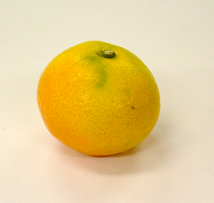 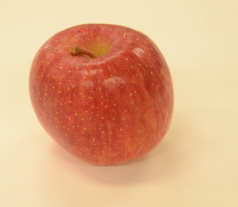 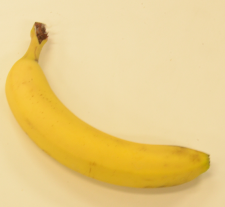 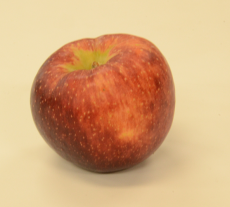 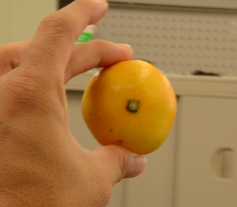 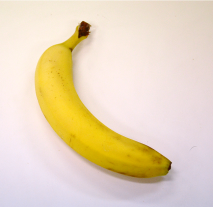 ID: リンゴ
ID: バナナ
ID: ミカン
正解画像群
クラスIDが既に付いた画像群
（教師データと呼ばれる）
分類対象画像群
この画像を分類したい
14
[Speaker Notes: １こ梨がある。]
『写真を、リンゴ・バナナ・みかんの3クラスに分類せよ』
前処理 : 画像から前景領域を抽出する
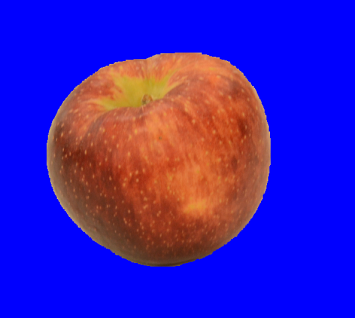 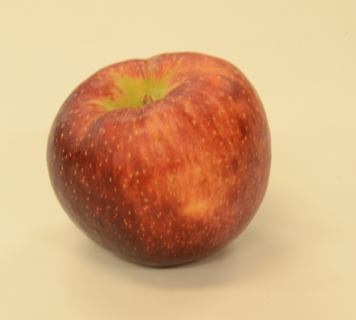 自動分割に関する既存手法は多いのでどれかを使う
Otsu method, 
Grab cut, 
Saliency map + graph cut
などなど
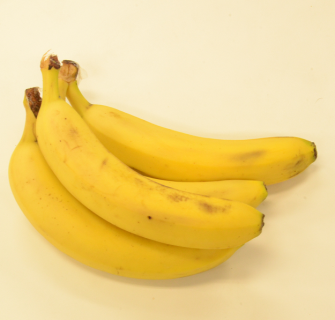 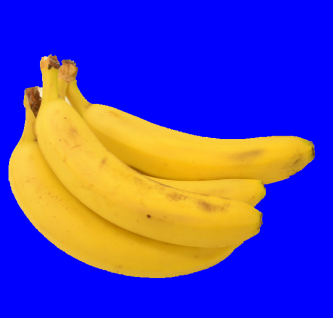 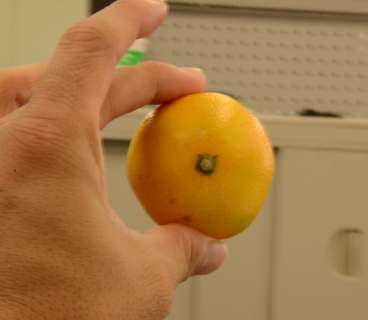 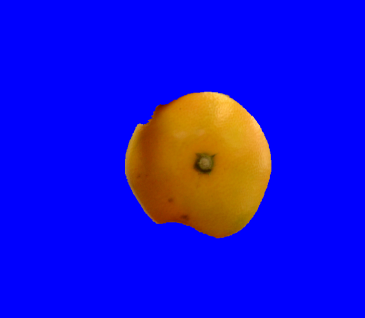 15
[Speaker Notes: １こ梨がある。]
『写真を、リンゴ・バナナ・みかんの3クラスに分類せよ』
特徴抽出: 画像からクラスを良く分離する特徴量（数値データ）を抽出する
1. 平均の色相

- 前景領域の平均の色
- HSV色空間の色相H
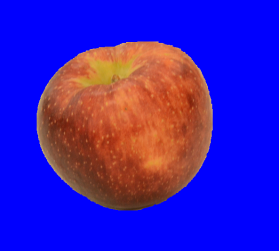 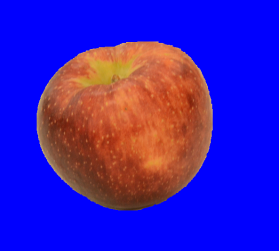 色相 : 8
192
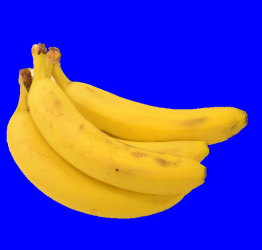 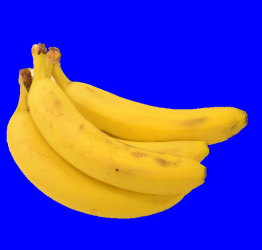 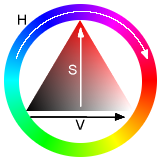 色相 : 30
128
0
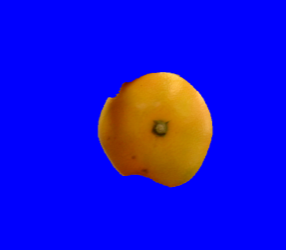 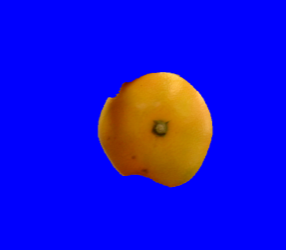 色相 : 28
64
16
[Speaker Notes: １こ梨がある。]
『写真を、リンゴ・バナナ・みかんの3クラスに分類せよ』
特徴抽出: 画像からクラスを良く分離する特徴量（数値データ）を抽出する
2. 円形度 : 領域が円に近い度合
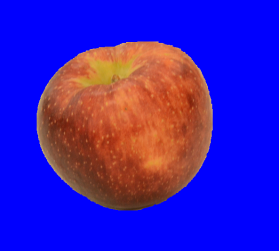 円形度
0.836
度
A : 領域の面積
L : 領域の周囲長
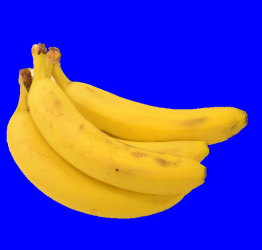 0.519
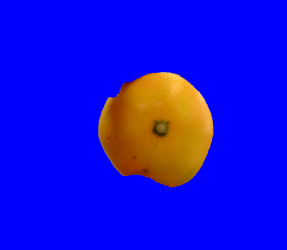 正
三角形
正方形
円
0.793
円形度 1.0
円形度 0.785
円形度 0.604
17
[Speaker Notes: １こ梨がある。]
『写真を、リンゴ・バナナ・みかんの3クラスに分類せよ』
特徴抽出: 画像からクラスを良く分離する特徴量（数値データ）を抽出する
円
形
度
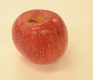 (1)平均色相と(2)円形度により、入力画像を2D空間に配置できる
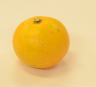 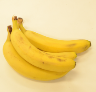 特徴空間
色相
18
[Speaker Notes: １こ梨がある。]
『写真を、リンゴ・バナナ・みかんの3クラスに分類せよ』
識別 : 特徴空間に入力画像を射影（配置）し、クラスIDを割り当てる
1. 正解画像を特徴空間に射影
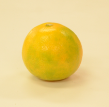 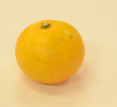 円
形
度
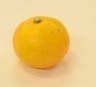 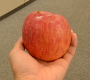 ID: リンゴ
ID: バナナ
ID: みかん
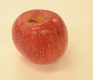 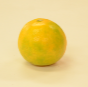 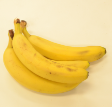 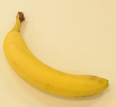 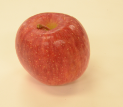 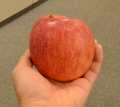 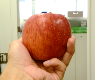 2. 分類したい画像も特徴空間射
　 影し距離が一番近い正解画像
    のIDを返す
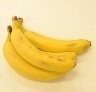 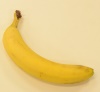 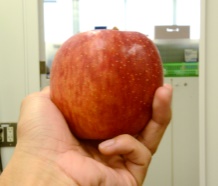 ※ Nearest neighbor 法
色相
19
[Speaker Notes: １こ梨がある。]
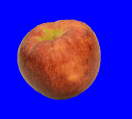 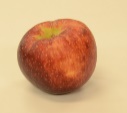 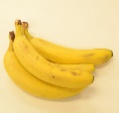 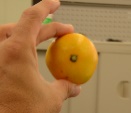 クラス分類の一般的な処理手順
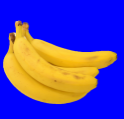 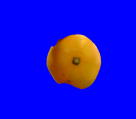 正解画像群
識別対象の
クラスID
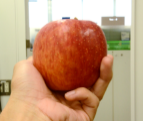 前処理
特徴抽出
クラス分類
識別対象
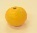 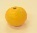 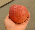 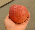 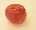 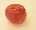 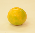 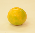 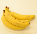 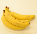 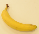 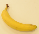 20
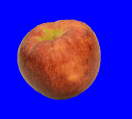 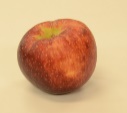 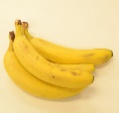 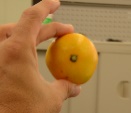 クラス分類の一般的な処理手順
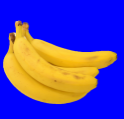 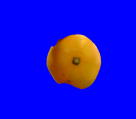 正解画像群
識別対象の
クラスID
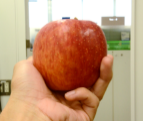 前処理
特徴抽出
クラス分類
識別対象
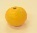 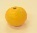 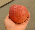 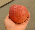 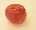 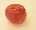 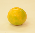 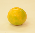 特徴抽出のための前処理
データが画像ならば…
二値化、平滑化、先鋭化、特徴保存平滑化、など
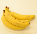 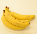 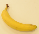 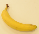 21
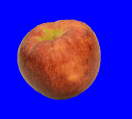 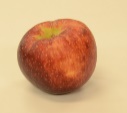 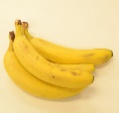 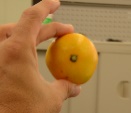 クラス分類の一般的な処理手順
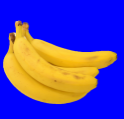 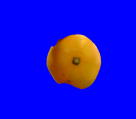 正解画像群
識別対象の
クラスID
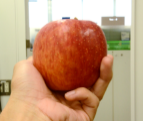 前処理
特徴抽出
クラス分類
識別対象
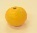 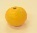 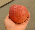 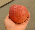 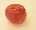 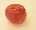 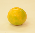 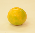 入力データ群に対し，同じクラスは近く・異なるクラス遠くなるような特徴空間にデータを射影する
良い特徴空間を構築するには、知識・経験・試行錯誤が必要
画像認識 : HLAC・SIFT・HoG特徴などが有名
※最近流行りの深層学習は特徴量の設計もデータから学習する
※深層学習の発展に伴い，人がデザインした特徴量は「Hand Craftな」特徴量と呼ばれる
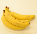 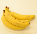 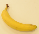 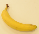 22
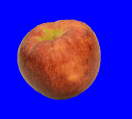 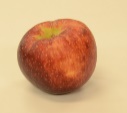 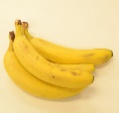 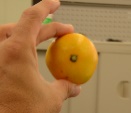 クラス分類の一般的な処理手順
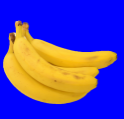 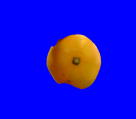 正解画像群
識別対象の
クラスID
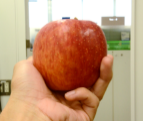 前処理
特徴抽出
クラス分類
識別対象
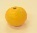 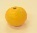 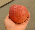 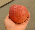 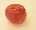 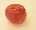 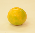 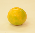 正解データ群を利用して特徴空間を分割する（訓練）
識別対象を特徴空間に射影し，上記の分割結果を用いてラベル（ID）を割り振る
クラス分類の手法
K-Nearest Neighbor, ベイズ決定則, 決定木（random forests）, サポートベクタマシン
ニューラルネットワーク, etc…
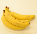 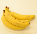 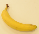 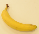 23
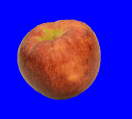 まとめ : パターン認識とは
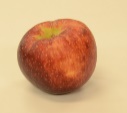 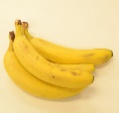 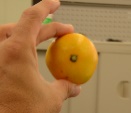 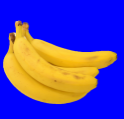 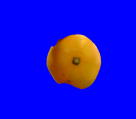 『データの中の規則性を自動的に見つけ出し、その規則性を使ってデータを異なるカテゴリに分類する処理』 (PRML, C.M. Bishop)
正解画像群
クラス分類 Classification 
複数の入力データを既知のクラスに分類する
※クラス分類のみをパターン認識と呼ぶ事もある
2) クラスタリング Clustering 
複数の入力データから未知の類似したグループ（クラスタ）を発見する
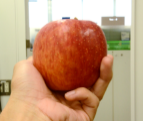 前処理
特徴抽出
クラス分類
識別対象
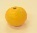 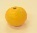 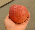 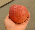 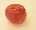 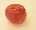 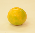 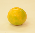 クラス分類の一般的な手順は以下の通り
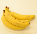 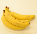 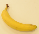 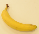 識別対象の
ラベル
24
識別器1
25
識別器
教師データ（ラベルつき特徴ベクトル）から特徴空間の分割方法を学習し，未知データにラベル付けを行なう手法
プロトタイプ法，kNN（k-Nearest-Neighbor法），SVM（Support Vector Macine）RM（Random Forest）
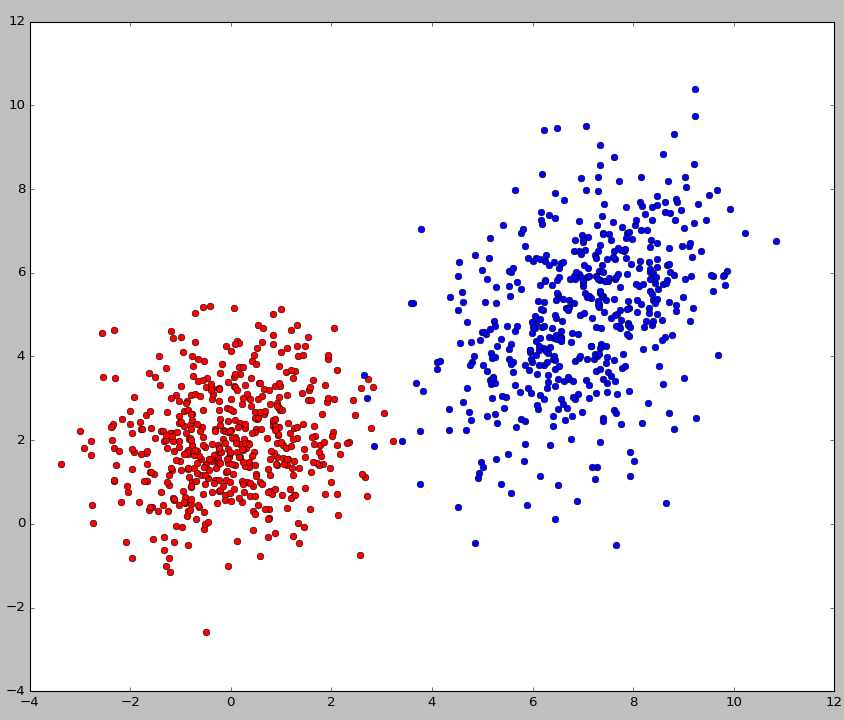 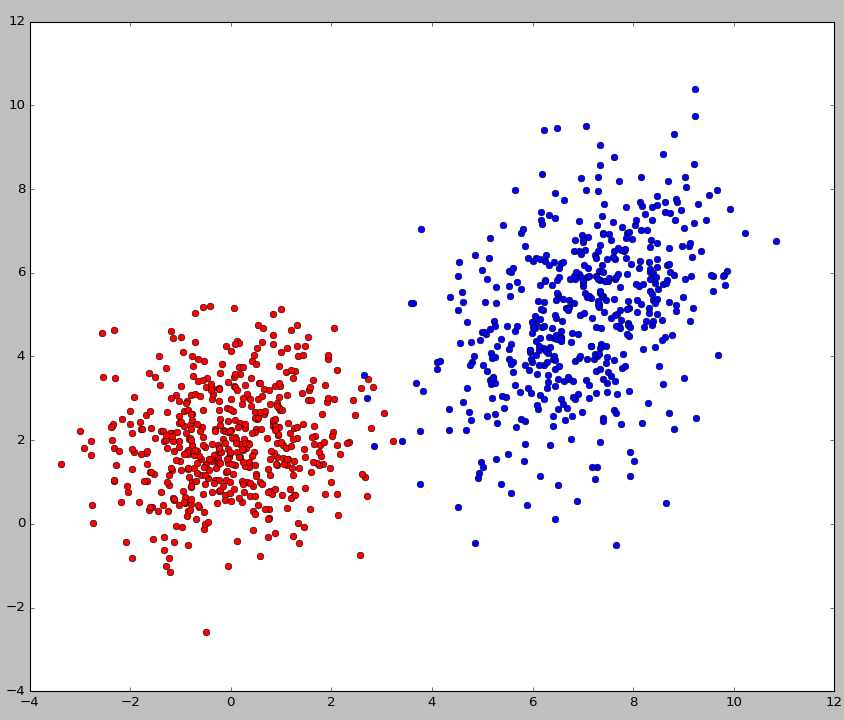 分割
未知データに
ラベル付け
26
プロトタイプ法
プロトタイプ
各クラスを代表する点を選択（作成）
　↑これをプロトタイプと呼ぶ
代表的なデータをプロトタイプにする
クラス内データの平均値をプロトタイプにする

未知データを特徴空間に配置し，最も近いプロトタイプのラベルを識別結果とする
特徴2
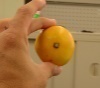 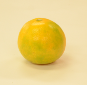 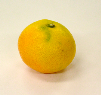 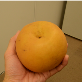 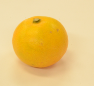 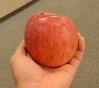 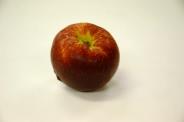 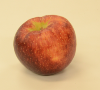 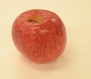 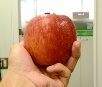 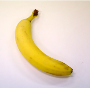 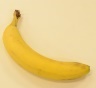 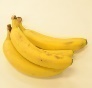 特徴１
27
プロトタイプ法 と マハラノビス距離
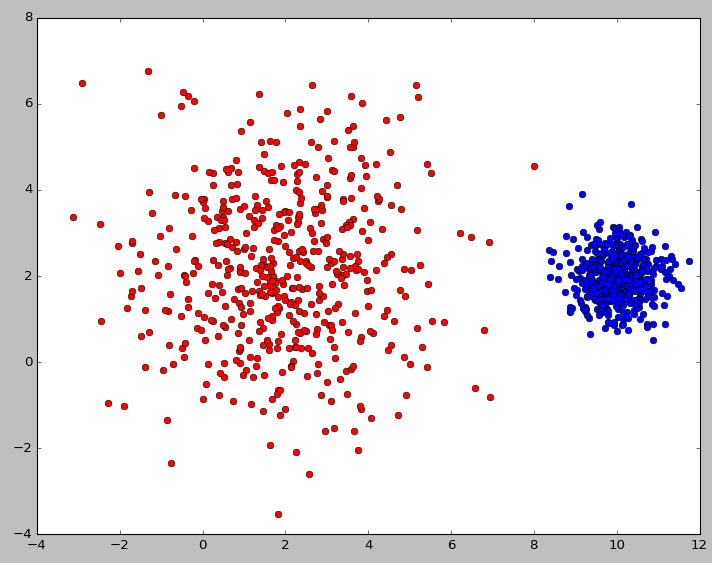 28
[Speaker Notes: 図中の赤、青は、

平均・分散共分散行列がスライドの通りの２次元ガウシアン分布に従うもの


集合の分散を利用して正規化のような処理を行っている]
プロトタイプ法 と マハラノビス距離
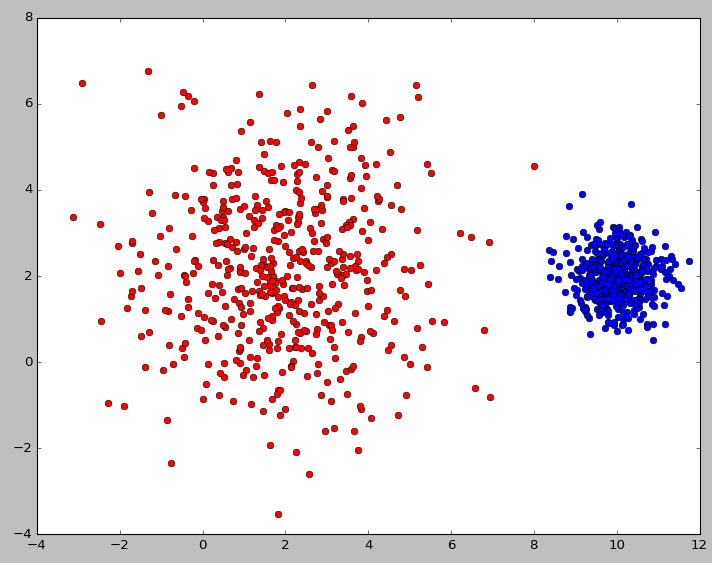 ※マハラノビス距離は : 点群xの分布（分散）を考慮した、点群xと点pの距離
29
プロトタイプ法 と マハラノビス距離
30
[Speaker Notes: 図中の赤、青は、

平均・分散共分散行列がスライドの通りの２次元ガウシアン分布に従うもの


赤 (6-2, 2-2) = (4,0)

(4,0)  ( 1/3, 0   ) (4 )  = (4/3,0)(4,0) = 16/3
         ( 0    ,1/3)  (0)

青: (-4,0) (10/3   0  ) -4  = 160/3
               (  0  10/3 )  0]
プロトタイプ法 と マハラノビス距離
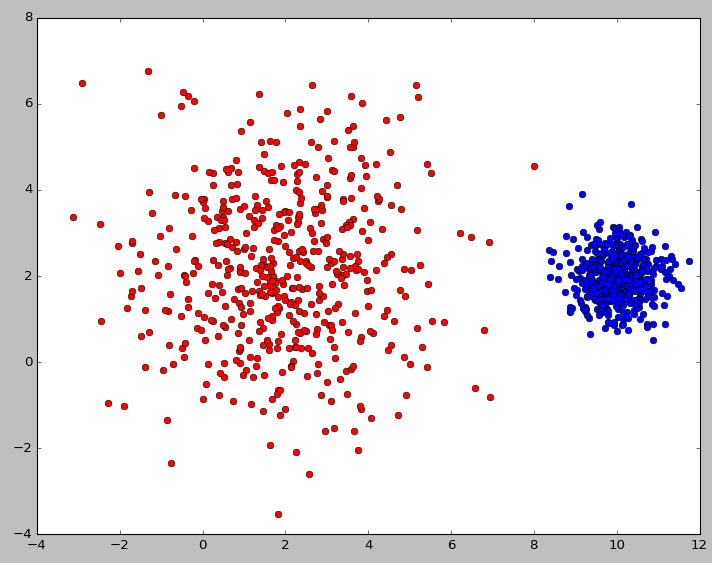 ※マハラノビス距離は点群の分布を考慮し，分散の大きさの逆数で正規化した距離と考えられる
31
[Speaker Notes: 図中の赤、青は、

平均・分散共分散行列がスライドの通りの２次元ガウシアン分布に従うもの


赤 (6-2, 2-2) = (4,0)

(4,0)  ( 1/3, 0   ) (4 )  = (4/3,0)(4,0) = 16/3
         ( 0    ,1/3)  (0)

青: (-4,0) (10/3   0  ) -4  = 160/3
               (  0  10/3 )  0]
kNN(k-Nearest Neighbor法)
特徴空間において，未知データに対し，距離が最も近いk個の教師データを検索し，その点の多数決でラベルを決定する

特徴空間の次元が低く教師データの量が十分多いときには高い精度が得られる

全教師データを保持するのでメモリ消費が大きい
素朴な実装をすると計算量も大きくなる
k=7 (赤２、青5)
32
kNN(k-Nearest Neighbor法)
問題：
k = 1の時，赤と判定される部分空間　　（領域）を図示せよ
33
kNN(k-Nearest Neighbor法)
問題：
k = 3の時，赤と判定される部分空間　　（領域）を図示せよ
34
おまけ: kd-tree
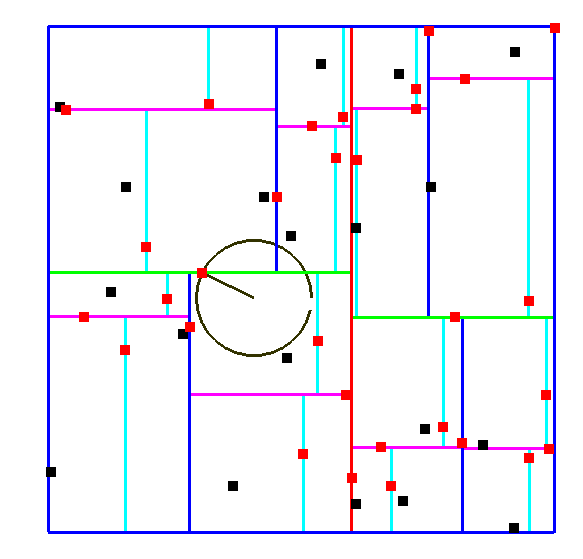 K-dimensional tree
2分木構造により空間を分割し，高速な近傍探索を可能にする
近傍探索の計算複雑度は
平均	　　O(log N)
最悪ケース　 O(N)
35
下を繰り返す
空間を分割する軸を決定し軸に沿って点群をソート
中央の点を現在ノードに割り当て，左側の点群を左の子に，右側の点群を右の子にする
kd-treeの構築
2
7
1,2,3,4,5,6,7,8,9,10,11,12,13,14,15
10
13
1
4
11
6
14
8
3
12
15
9
5
36
下を繰り返す
空間を分割する軸を決定し軸に沿って点群をソート
中央の点を現在ノードに割り当て，左側の点群を左の子に，右側の点群を右の子にする
kd-treeの構築
2
7
10
左
右
13
1
4
11
1,2,3,4,5,6,7
9,10,11,12,13,14,15
6
14
8
3
12
15
9
5
37
下を繰り返す
空間を分割する軸を決定し軸に沿って点群をソート
中央の点を現在ノードに割り当て，左側の点群を左の子に，右側の点群を右の子にする
kd-treeの構築
2
7
10
左
右
13
1
4
11
4
14
6
14
下
上
下
上
8
3
3,5,6
1,2,7
9,12,15
10,11,13
12
15
9
5
38
下を繰り返す
空間を分割する軸を決定し軸に沿って点群をソート
中央の点を現在ノードに割り当て，左側の点群を左の子に，右側の点群を右の子にする
kd-treeの構築
2
7
10
左
右
13
1
4
11
4
14
6
14
下
上
下
上
8
3
12
5
2
12
11
15
9
5
左
左
左
右
右
右
3
6
1
7
9
15
10
13
39
点pの最近傍点探索
木を下方向にたどり葉ノードを見つけ，これを暫定的な最近傍点とする（近似解でよければここで終了）
到達した葉ノードから木を上方向にたどり，点pからの距離がR以下の領域は検索する，
kd-treeの構築
2
7
8
10
左
右
13
1
4
11
4
14
6
14
下
上
下
上
8
3
P
12
5
2
12
11
15
9
5
左
右
左
右
左
右
左
右
3
6
1
7
9
15
10
13
40
点pの最近傍点探索
木を下方向にたどり葉ノードを見つけ，これを暫定的な最近傍点とする（近似解でよければここで終了）
到達した葉ノードから木を上方向にたどり，点pからの距離がR以下の領域は検索する，
kd-treeの構築
2
7
8
10
左
右
13
1
4
11
4
14
6
14
下
上
下
上
8
3
P
12
5
2
12
11
15
9
5
左
右
左
右
左
右
左
右
3
6
1
7
9
15
10
13
41
点pの最近傍点探索
木を下方向にたどり葉ノードを見つけ，これを暫定的な最近傍点とする（近似解でよければここで終了）
到達した葉ノードから木を上方向にたどり，点pからの距離がR以下の領域は検索する，
kd-treeの構築
2
7
8
10
左
右
13
1
4
11
4
14
6
14
下
上
下
上
8
3
P
12
5
2
12
11
15
9
5
左
右
左
右
左
右
左
右
3
6
1
7
9
15
10
13
42
識別器2
43
[Speaker Notes: 特徴点]
決定木 (classification tree / decision tree)
true
false
true
true
false
false
Y=1
Y=2
Y=4
Y=3
Y=2
Y=1
Y=3
Y=4
44
決定木 (classification tree / decision tree)
true
false
true
false
true
false
Y=1
Y=2
Y=4
Y=3
Y=2
Y=1
Y=3
Y=4
45
決定木 (classification tree / decision tree)
true
false
true
true
false
false
Y=1
Y=2
Y=4
Y=3
46
決定木 (classification tree / decision tree)
true
false
true
false
true
false
Y=1
Y=2
Y=4
Y=3
47
決定木の学習 (概要)[Fielding 77; Quinlan 93; Breiman 84]
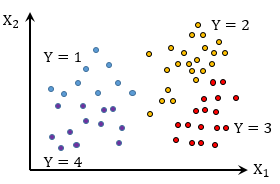 root
48
決定木の学習 (概要)[Fielding 77; Quinlan 93; Breiman 84]
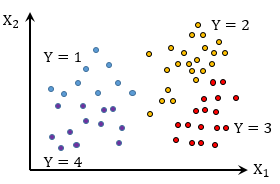 root
49
決定木の学習 (概要)[Fielding 77; Quinlan 93; Breiman 84]
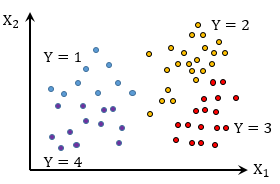 root
50
決定木の学習 (概要)[Fielding 77; Quinlan 93; Breiman 84]
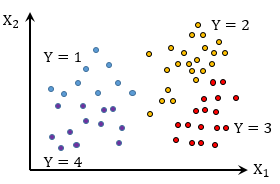 root
51
参考資料
なるべく偏りが大きなルールを選択
例) 情報利得が大きくなる分割を選択
Pc はクラスcに属すデータ点の出現確率
52
[Speaker Notes: すべての事象の生起確率が等しい時（N個の事象が考えられそれぞれの生起確率が1/Nのとき）、エントロピーは最大となる
どの事象が起こるか最も予測しにくい状態

なのでエントロピー（平均情報量）がなるべく下がるような分割をしたい

0.1 0.5 0.3 0.1]
参考資料
各点の出現確率
53
参考資料
各点の出現確率
54
参考資料
左の分割のほうが情報利得が高い（偏りが大きい）
  この二つの候補があったら左を選ぶ
55
参考資料
葉にラベル付け
Nodeの分割を繰り返して指定された深さの木を作ったら…
 葉にラベルをつける
葉に属すデータ点のうち出現確率が最大のもののラベルを選択（単純ベイズ、多数決）
(9,0,0,0)
(0,0,0,12)
(0,18,2,0)
(0,4,15,0)
Y=1
Y=4
Y=2
Y=3
56
集団学習 (Ensemble learning)
弱識別器を多数組み合わせて強識別器を実現する
　弱識別器 : 精度の低い識別器
　強識別器 : 精度の高い識別器
　決定木  ランダム森(Random Forests)
木が3本の場合
N/3点をRandom sampling
それぞれに対して木を学習
  評価時には全ての木の平均値を出力
57
Support Vector Machine
特徴空間が超平面（2次元なら直線）で分離可能なとき・・・
超平面と最も近いデータ点との距離が最大となるような超平面を選択する
これをマージン最大化という
最近傍点をサポートベクトルという
超平面の方程式だけを記録すればよいのでメモリ消費が少ない

※線形分離不可能な場合 
 ソフトマージンSVM
 カーネルトリック
d
58
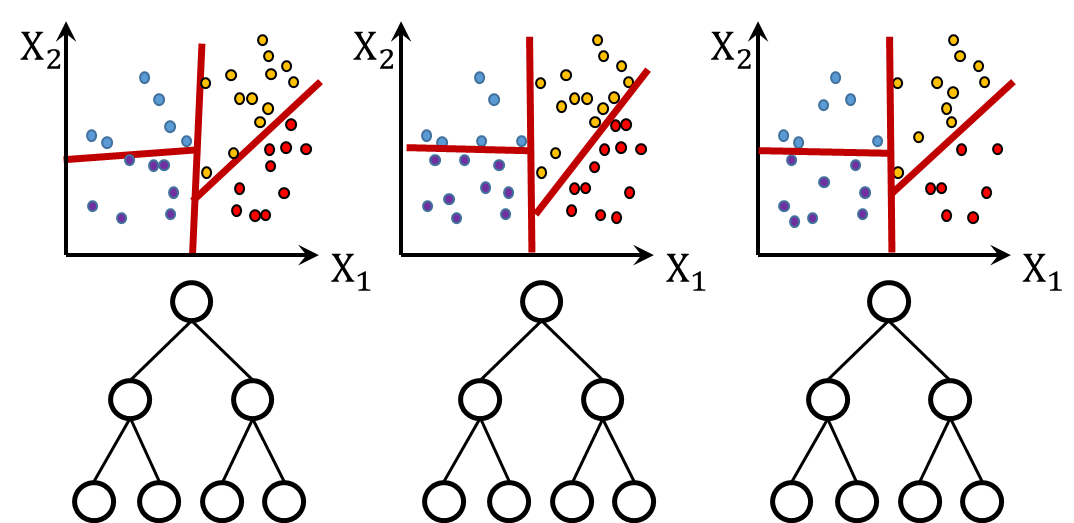 まとめ: 識別器
識別器 : 教師データに基づき特徴空間を分割することで，未知データへのラベル付けを行なう

特に有名な下の識別器を紹介
プロトタイプ法
K Nearest Neighbor
Random Forests
Support Vector Machine
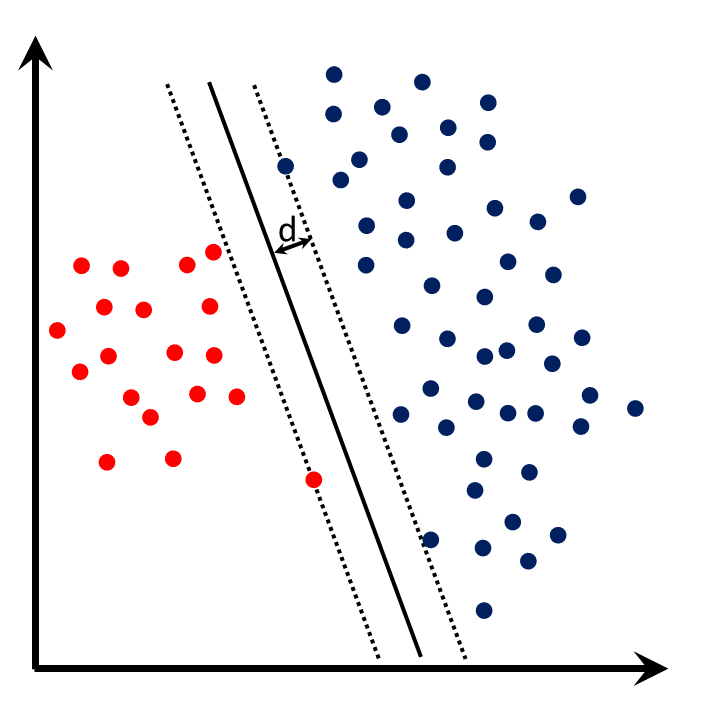 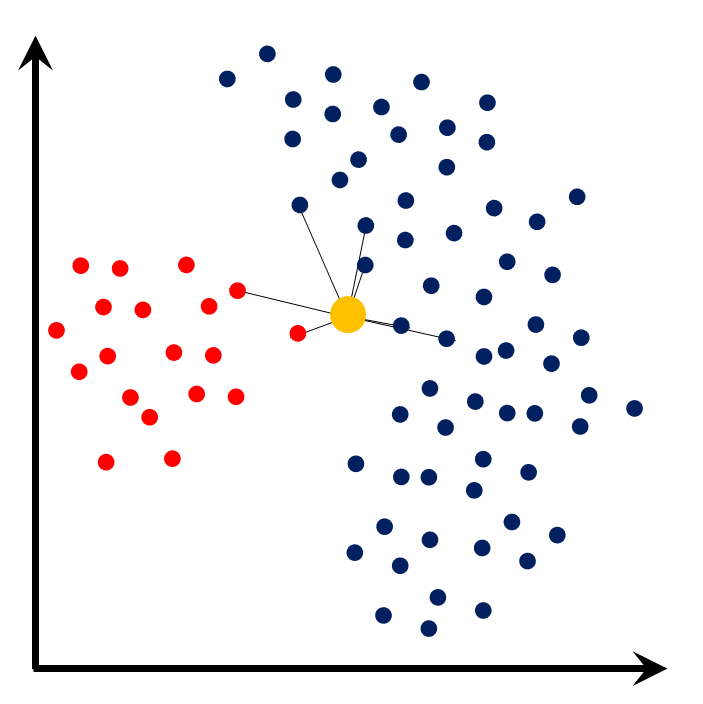 59
Classification (識別)
Regression (回帰)
k=4, d=2
k=2, d=1
60
Miscs
ある一つのクラスしか出現しないとき
エントロピーはゼロに
学習データ全体において、
数の多いクラスと少ないクラスを均等
に扱える

[P]記号はPが真のときのみ1,それ以外は0を返す
61
[Speaker Notes: http://www.dsi.unive.it/~srotabul/files/publications/iccv11.pdf
[Q]]
Miscs
4点の場合
Hall = - 4 * 0.25 log 0.25 ＝0.602

情報利得
2 to 2: 0.602 – 2/4(-2 * 0.5*log0.5) – 2/4(-2 * 0.5*log0.5) = 0.301
3 to 1: 0.602 – 3/4(-3 * 0.33333*log0.33333) – 1/4(0)       = 0.244
62